EXAMINATION QUESTIONS - LEVERS
WORLD ASSOCIATION OF TECHNOLOGY TEACHERS	https://www.facebook.com/groups/254963448192823/	www.technologystudent.com © 2023 V.Ryan © 2023
HELPFUL LINKS:	https://technologystudent.com/forcmom/lever1.htm
1. Why are levers useful? Include some practical examples in your answer. 3 marks
2. On the diagram of a typical lever, seen below - label the LOAD, EFFORT and FULCRUM.
3 marks
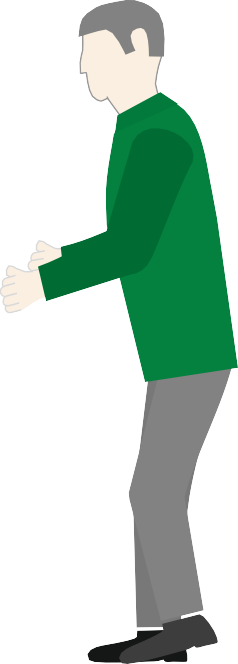 1
TON
3. Explain why the bicycle brake system, shown opposite, is a good example of a level system. Include reference to the effort and load.
3 marks
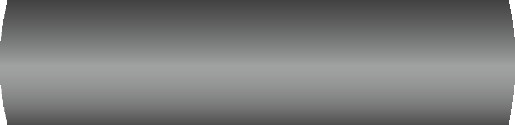 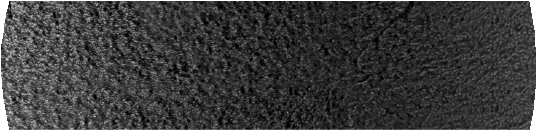 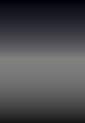 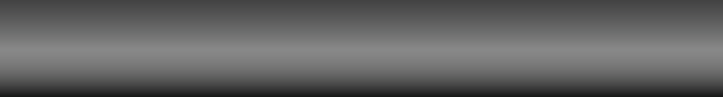 V.Ryan © 2023
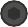 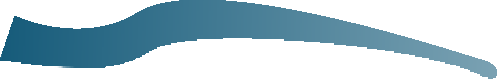 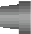 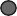 FULCRUM
EFFORT
EXAMINATION QUESTIONS - LEVERS
WORLD ASSOCIATION OF TECHNOLOGY TEACHERS	https://www.facebook.com/groups/254963448192823/	www.technologystudent.com © 2023 V.Ryan © 2023
HELPFUL LINKS:	https://technologystudent.com/forcmom/lever1.htm
4. The three classes of lever are shown below. In each of the ‘boxes’, draw a practical example of each one .
EFFORT
LOAD
CLASS ONE
FULCRUM
LOAD
CLASS TWO
EFFORT
FULCRUM
LOAD
CLASS THREE
EFFORT
FULCRUM